StormReady Rhode Island Initiative
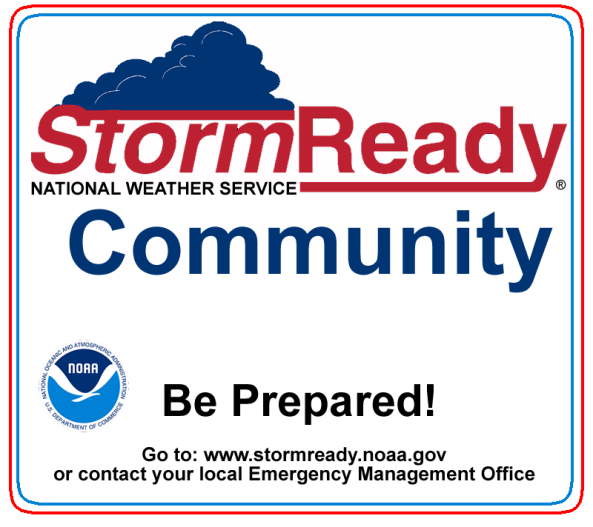 Building community resilience in the face of increasing vulnerability to extreme weather & water events
Presented by 
Pete Gaynor & Stephen Conard
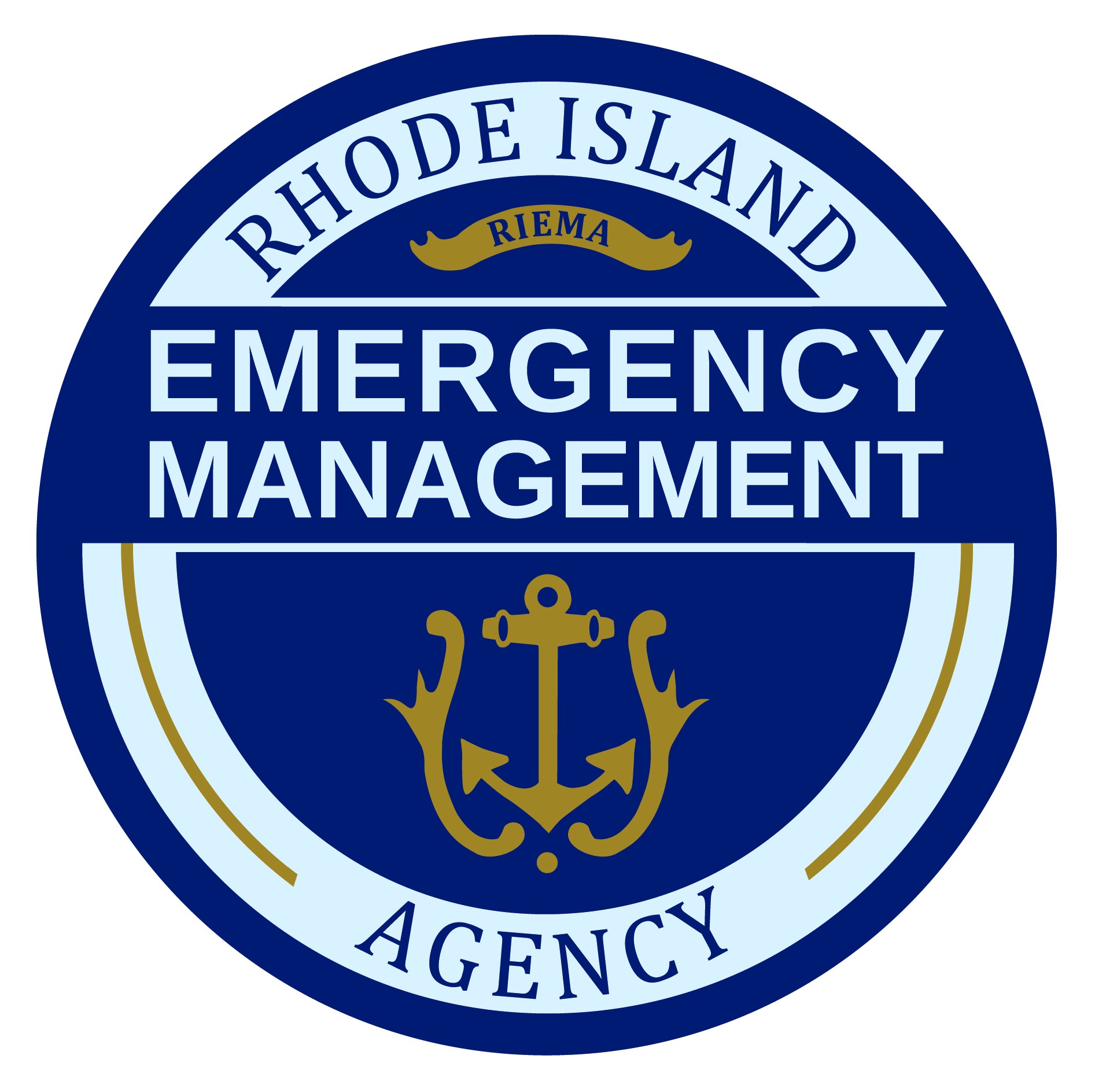 Agenda
Purpose
What is the StormReady program?
Goals & Benefits
How the SRRI Initiative Works
How the SRRI Community Liaison assists Local EMDs
How the Process Actually Works
Insights, Best Practices, Challenges & Recommendations
What’s Next?
Questions?
Rhode Island Emergency Management Agency
2
Purpose
To share information, insights, best practices, challenges and recommendations about our community preparedness effort, entitled StormReady Rhode Island with weather professionals in order to better achieve statewide resilience.
Rhode Island Emergency Management Agency
3
What is the StormReady Program?
StormReady is a nationwide program that helps communities better protect their citizens during severe weather from tornadoes to tsunamis. 

The program encourages communities to take a proactive approach to improving local hazardous weather operations. 

StormReady provides emergency managers with clear-cut guidelines on how to improve their hazardous weather operations.
Rhode Island Emergency Management Agency
4
What is the StormReady Rhode Island Initiative?
StormReady Rhode Island (SRRI) initiative is a forward-leaning community preparedness project that encourages all Rhode Island communities to proactively protect their citizens during severe weather.
Rhode Island Emergency Management Agency
5
Goals
Goal 1 of the StormReady Rhode Island initiative is to improve community preparedness in order to save lives and property--before, during and after a disaster. 

Goal 2 of the StormReady Rhode Island initiative is to become the first state in the nation to have 100% participation from all cities and towns in Rhode Island.
Rhode Island Emergency Management Agency
6
Tangible Benefits
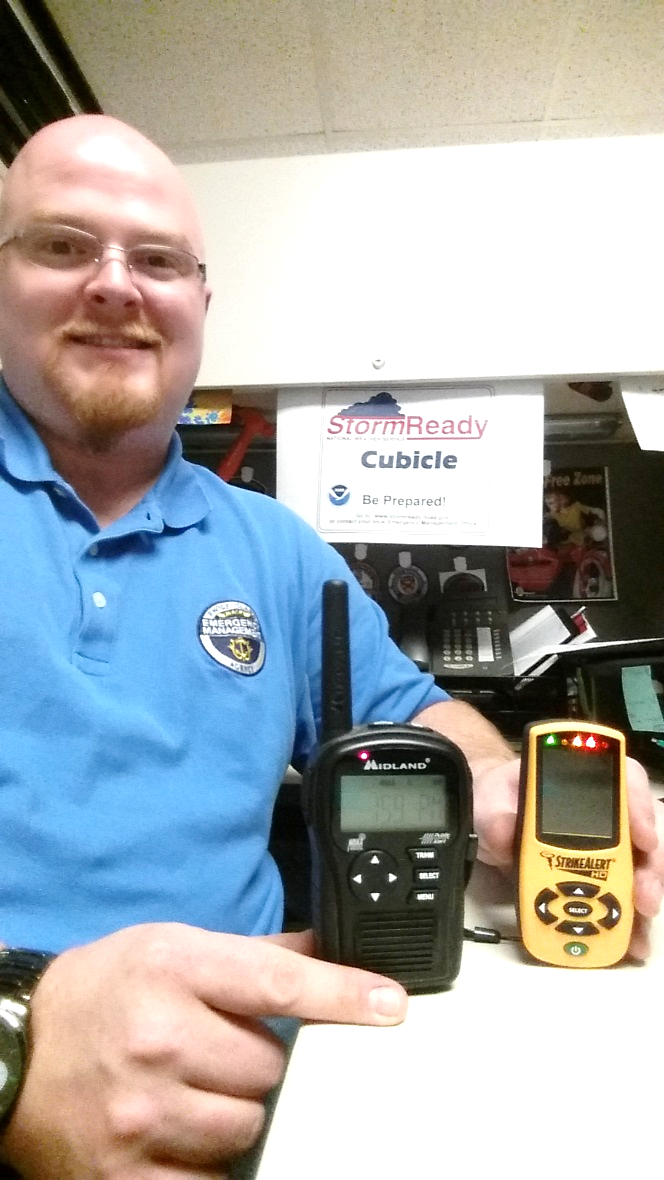 Receive an extra $2,500 no-match EMPG Award

Receive up to four (4) NOAA Weather Radios per community

Receive up to four(4) Hand-held Lightning detectors

CRS Program - 25 points for StormReady
Rhode Island Emergency Management Agency
7
How the SRRI Initiative Works
RIEMA dedicated an employee to be the SRRI Community Liaison – Stephen Conard.

RIEMA incentivized the initiative by offering a $2500, no match Emergency Management Program Grant (EMPG) award for successfully achieving the StormReady designation.

Worked in close collaboration with the National Weather Service (NWS) Taunton Office, RIEMA and NWS stream-lined the application and approval process.
Rhode Island Emergency Management Agency
8
How the SRRI Community Liaison assists Local EMDs
Assists each community through the entire application and approval process.

Provides a partially completed StormReady Application for each community.

Provides NOAA Weather Radios & Hand-held Lightning Detectors per community, if required.

Provides a Hazardous Weather Operations Plan template for each community.
Rhode Island Emergency Management Agency
9
How the Process Actually Works
Develop Packet for community visits
Meet with the EMD
Meet with Glenn
Conduct Final Review & Approval Meeting
Process Grant Assurance packet
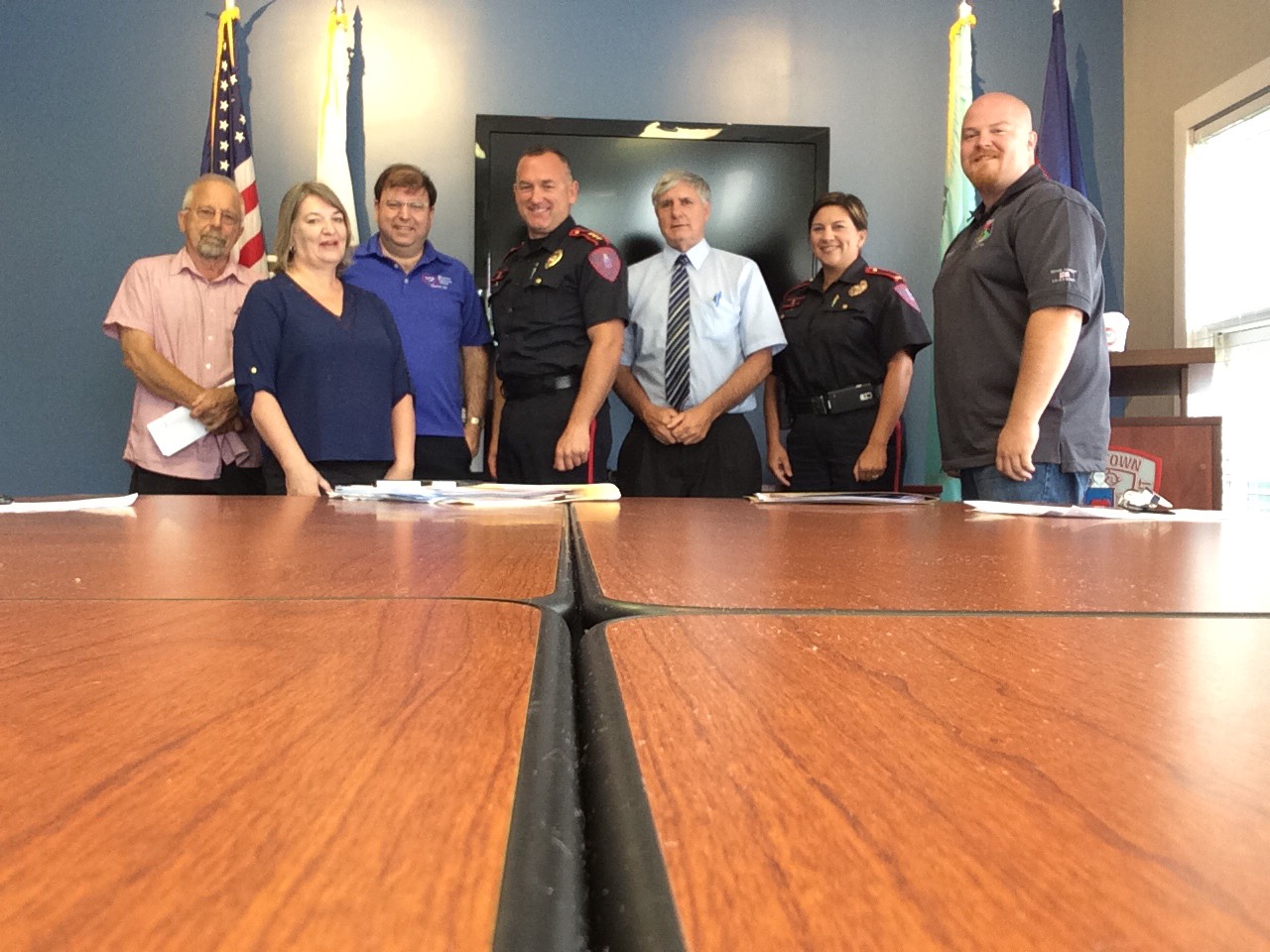 Town of Jamestown
Rhode Island Emergency Management Agency
10
Insights
Resources


Time Management
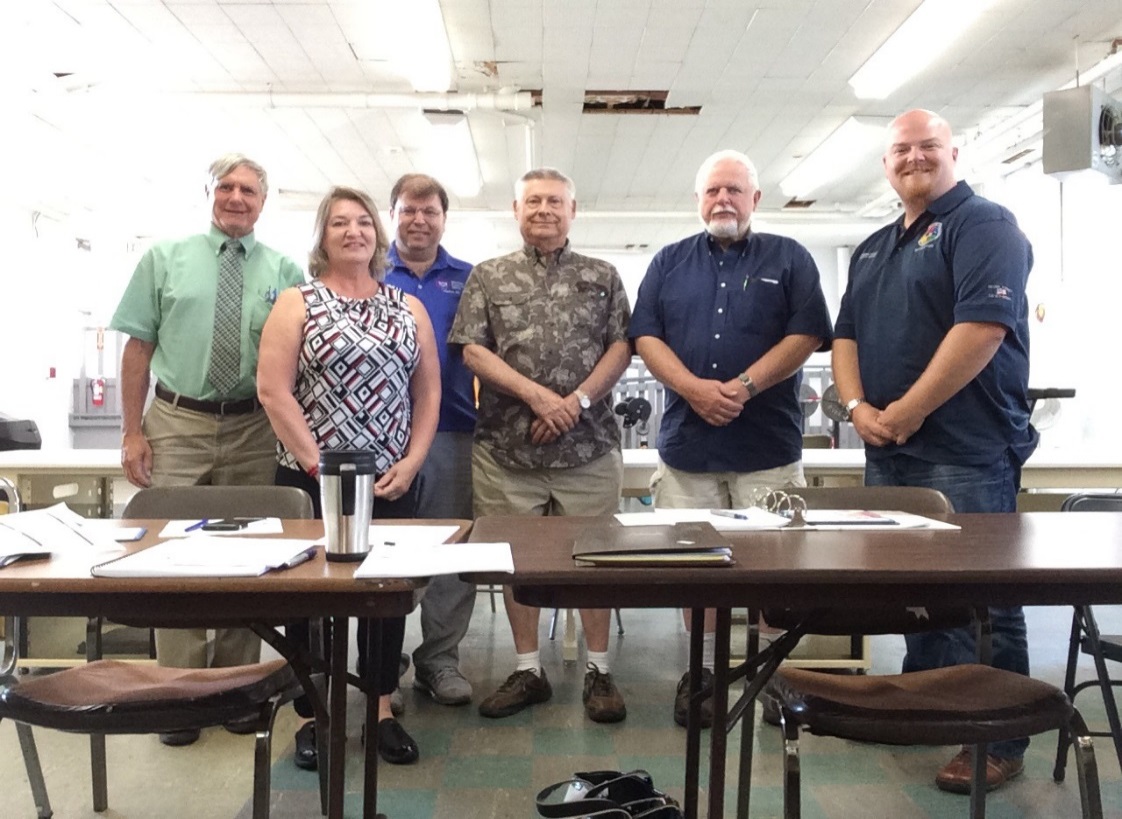 Town of  North Smithfield
Rhode Island Emergency Management Agency
11
Best Practices
Changed formats when new advisories released
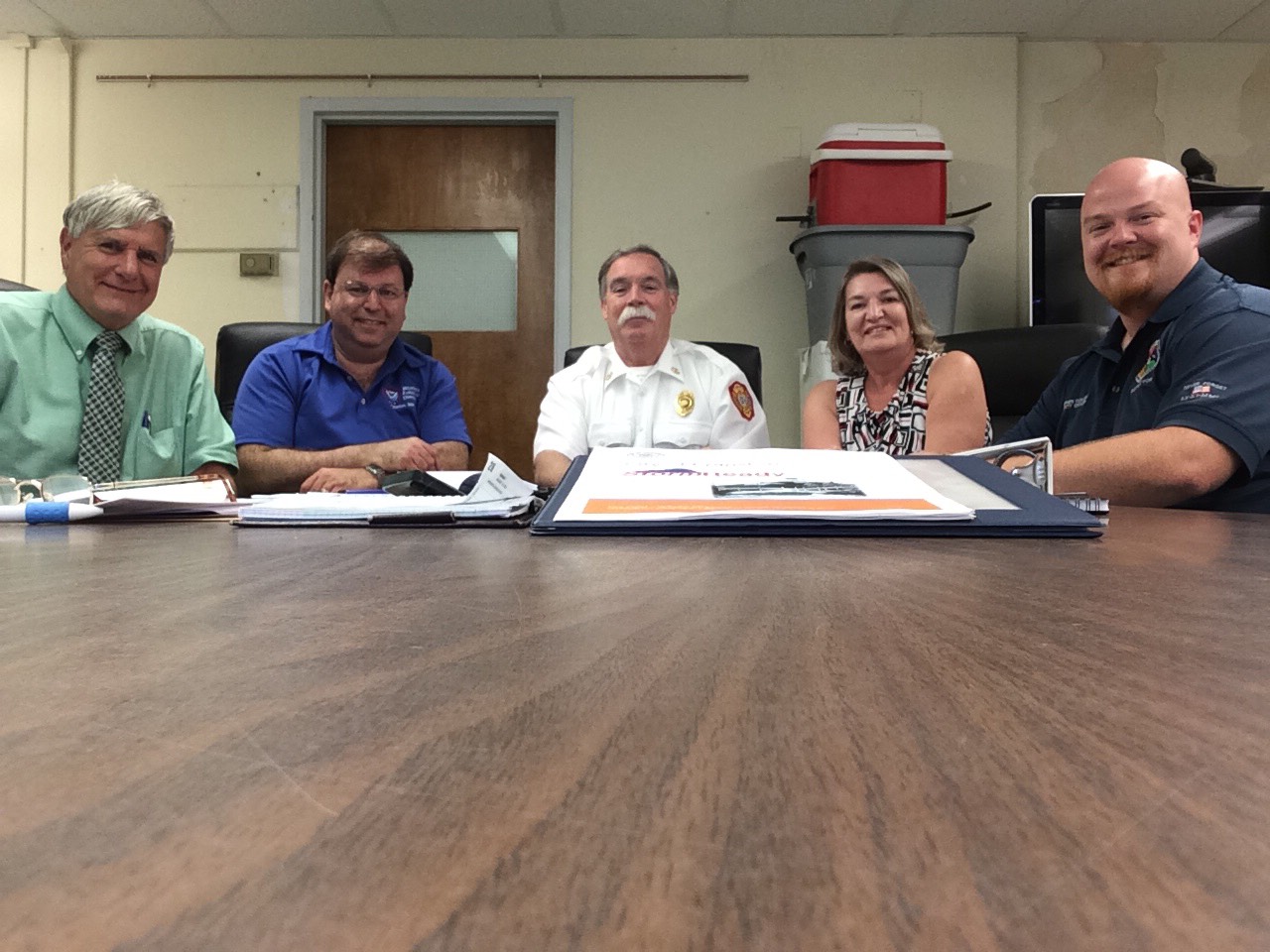 City of Cranston
Rhode Island Emergency Management Agency
12
Best Practices
Re-utilized SOP and Annexes
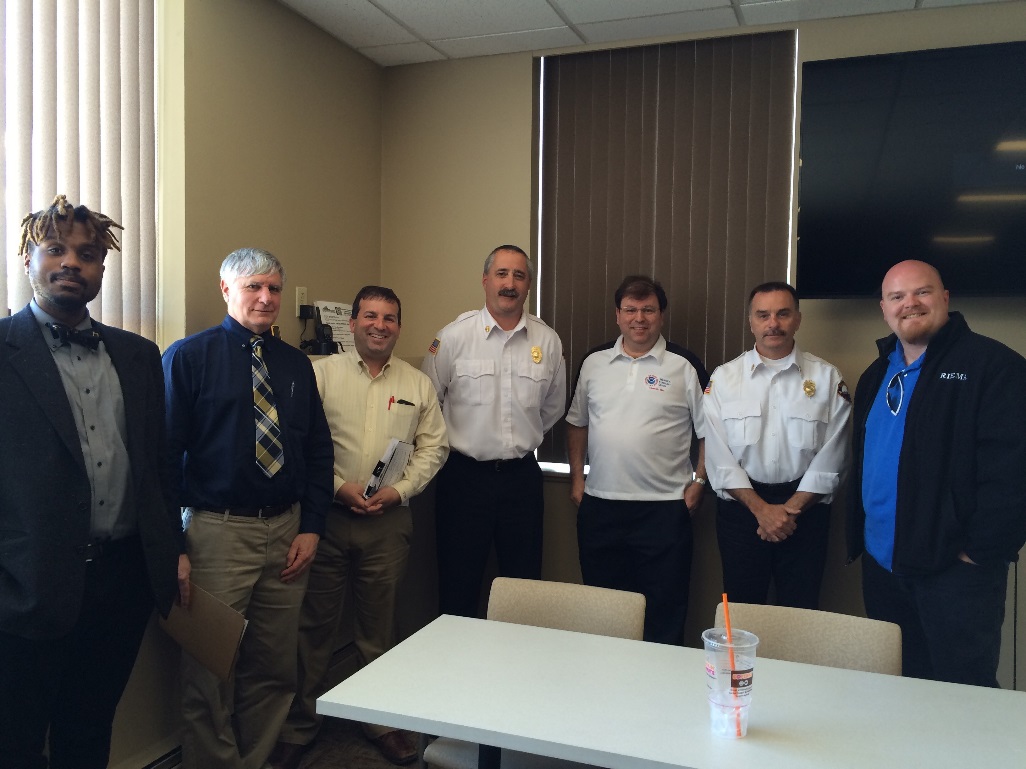 City of Woonsocket
Rhode Island Emergency Management Agency
13
Best Practices
Pre – Weather Service meetings are  CRUCIAL
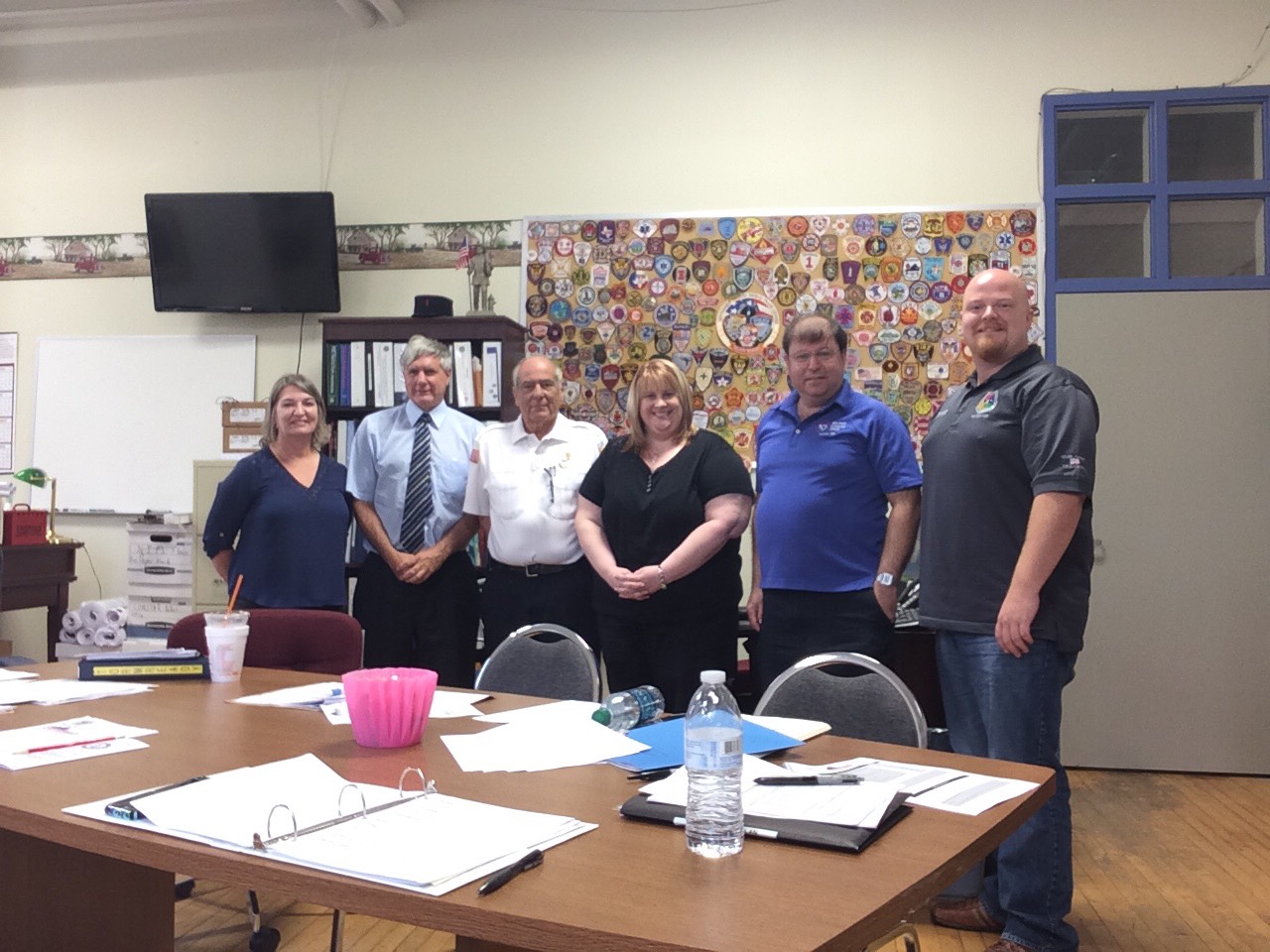 Town of Warren
Rhode Island Emergency Management Agency
14
RI StormReady Communities
Burrillville
Central Falls*
Cranston
Hopkinton
Jamestown
Middletown
North Smithfield
Pawtucket*
Portsmouth
Providence

*Pawtucket and Central Falls have a combined Emergency Management under the title PCF
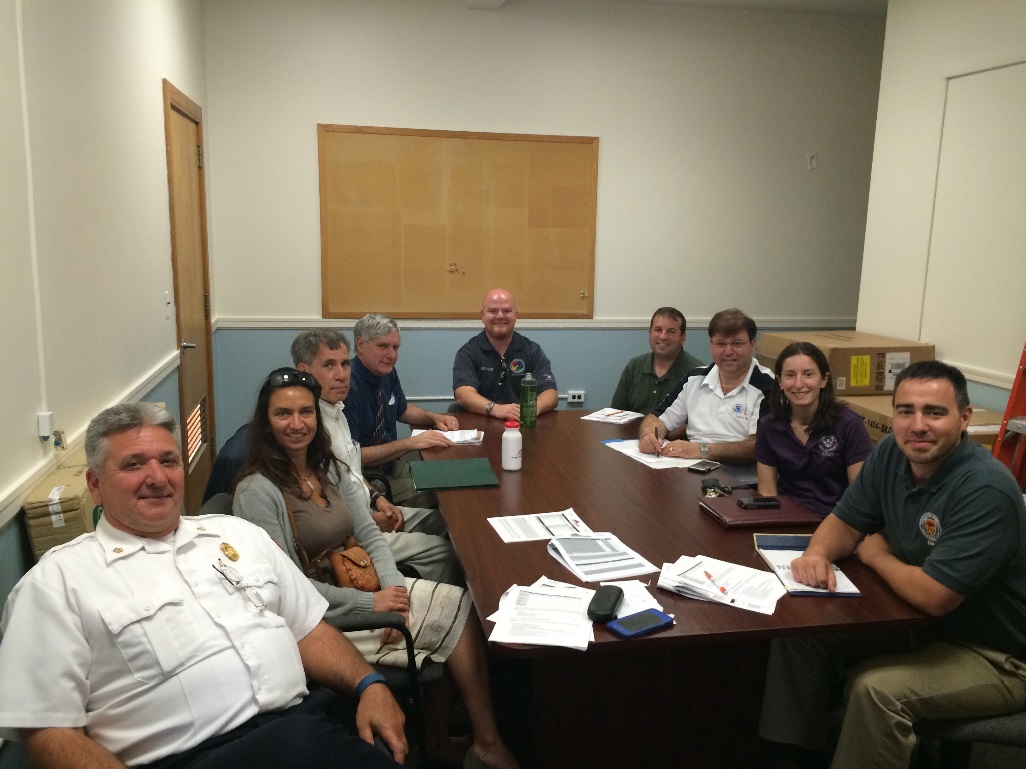 Town of West Warwick
17 of 39
Rhode Island Emergency Management Agency
15
RI StormReady Communities
Scituate
Smithfield
Tiverton
Warren
West Warwick
Westerly
Woonsocket
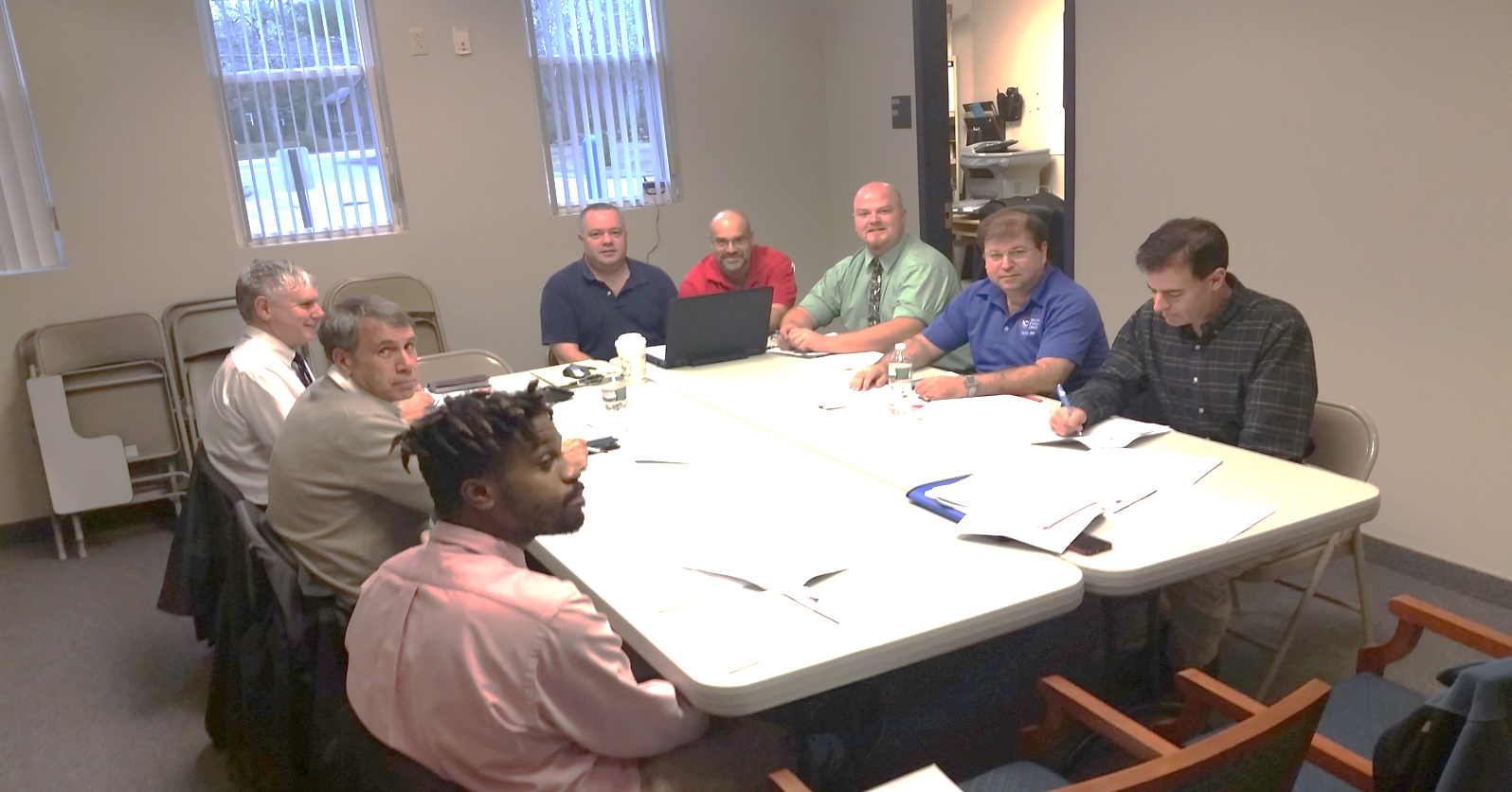 Town of Hopkinton
Rhode Island Emergency Management Agency
16
Challenges
Time management

Those pesky storms
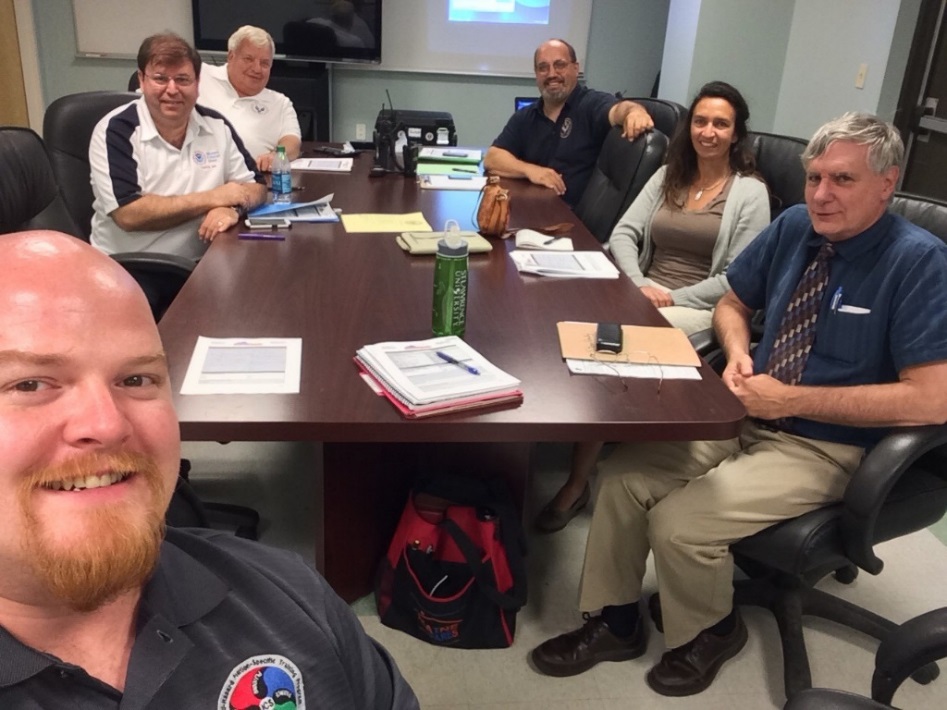 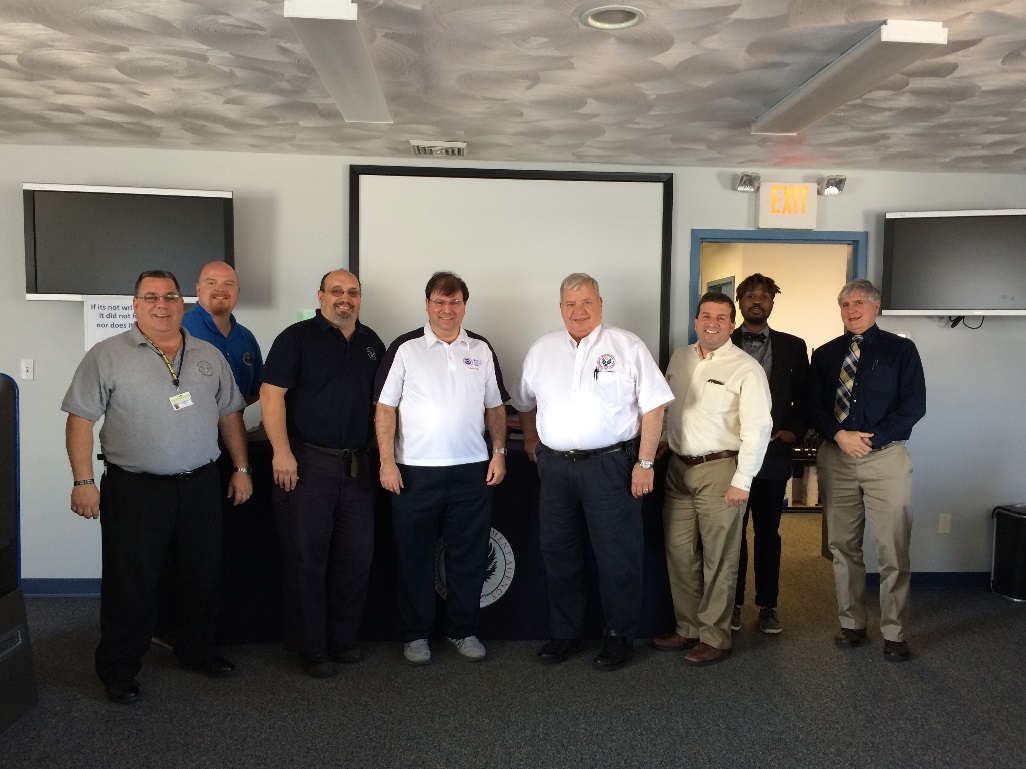 City of Central Falls
City of Pawtucket
Rhode Island Emergency Management Agency
17
Challenges
Financial issues
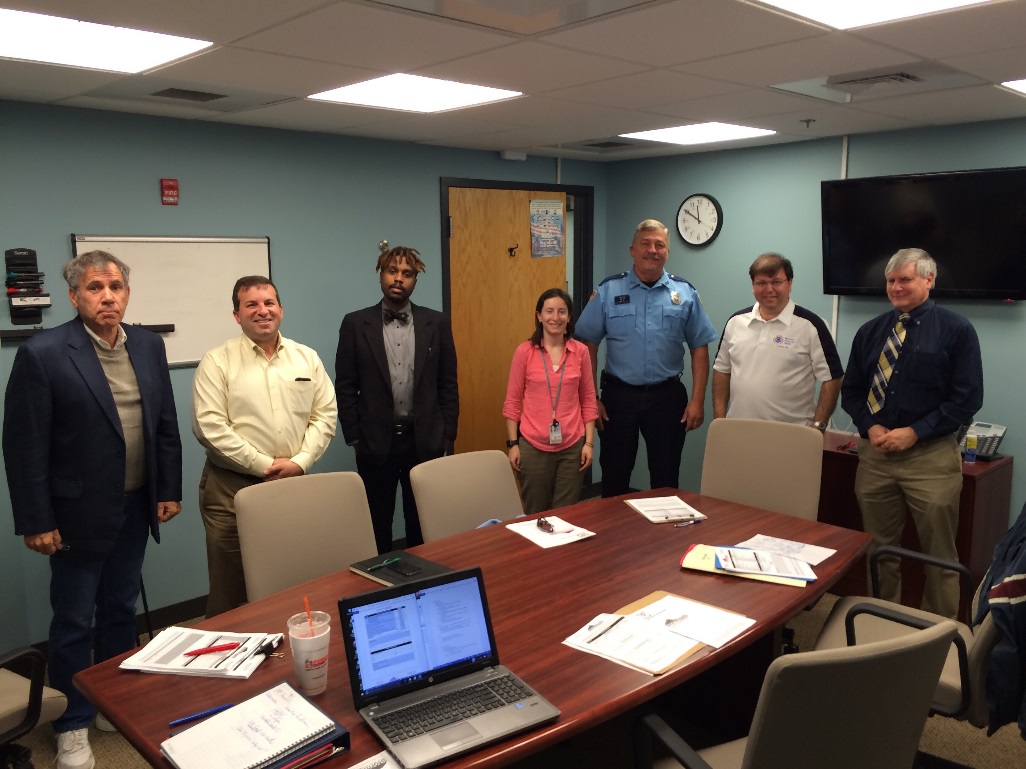 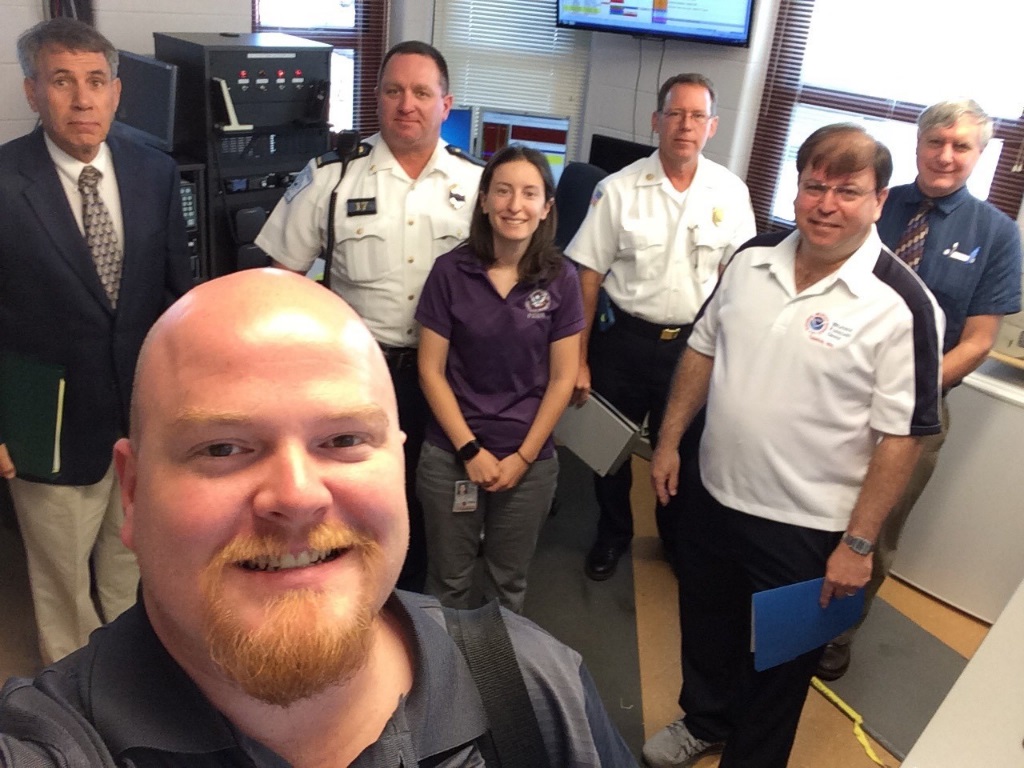 Town of Burrillville
Town of Middletown
Rhode Island Emergency Management Agency
18
Recommendations
Commit a staffer to program

Support their progress

Be upfront and concise with stakeholders
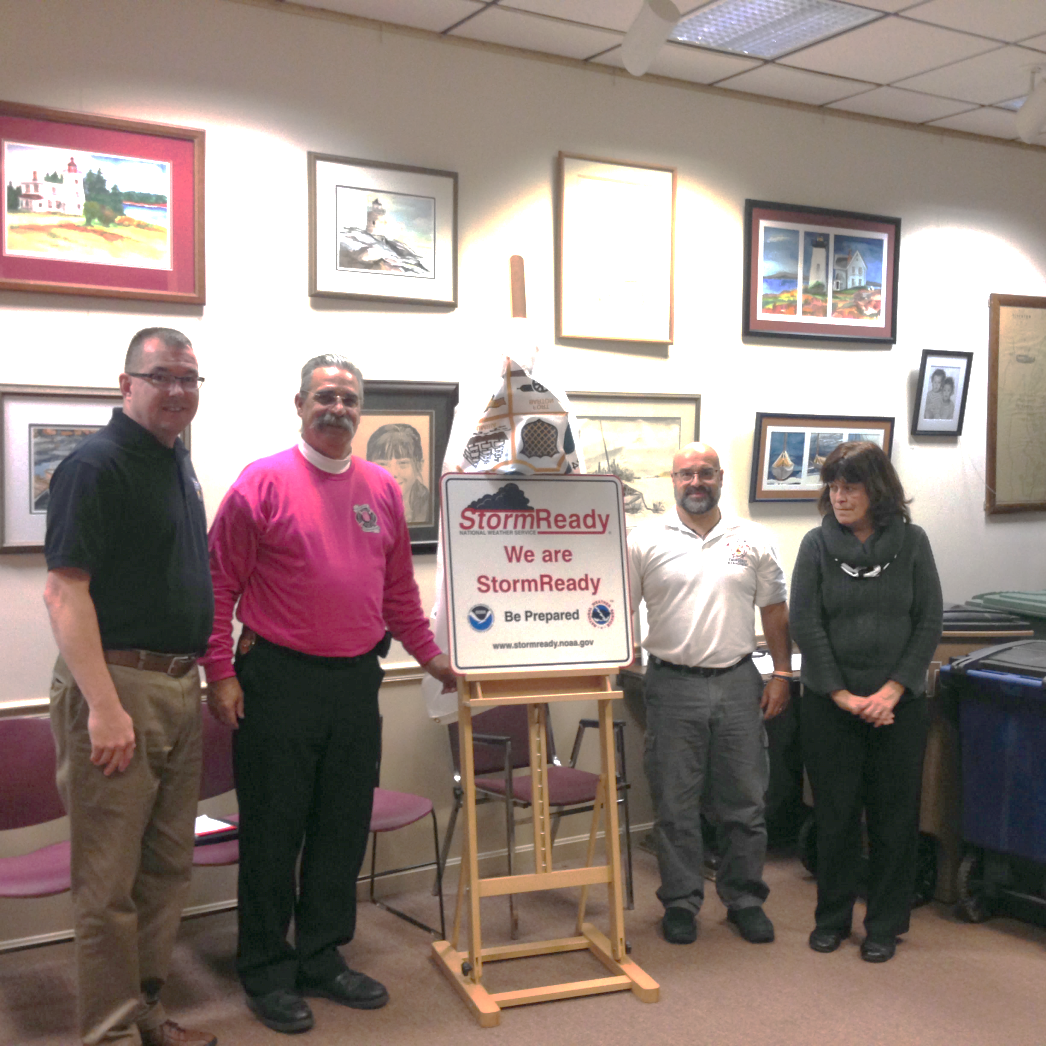 Town of Tiverton
Rhode Island Emergency Management Agency
19
What’s Next?
Upon completion of the 39 cities and towns becoming StormReady, Rhode Island will apply to be a StormReady State!
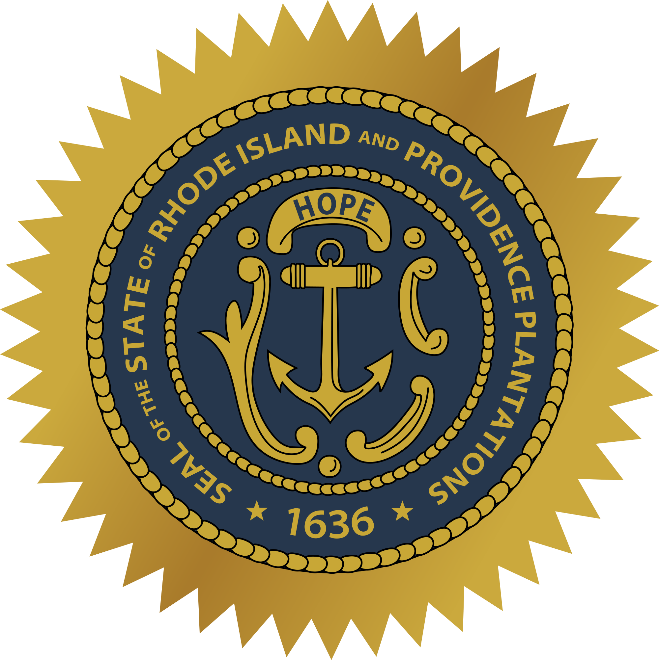 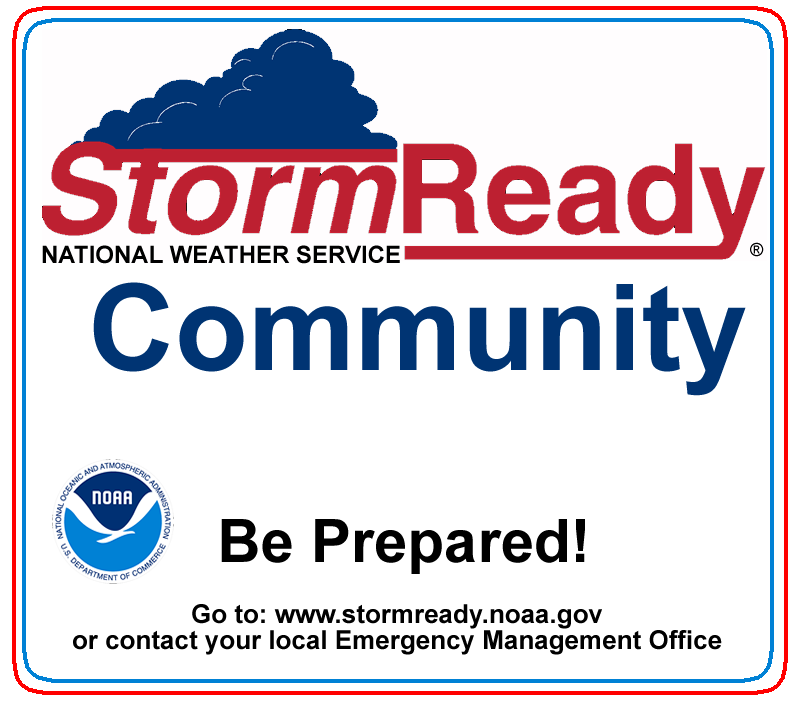 State
Rhode Island Emergency Management Agency
20
Questions   &   Contact Information
Director Pete Gaynor, CEM®, Director
Phone: 401.626.6256
E-Mail: peter.gaynor@ema.ri.gov

Stephen Conard, CEM®, SRRI Community Liaison
Phone: 401.462.7102
E-Mail: stephen.conard@ema.ri.gov
Twitter: @RhodeIslandEMA
Facebook: facebook.com/rhodeislandema
Web: riema.ri.gov
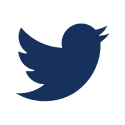 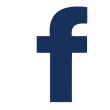 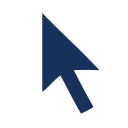 Rhode Island Emergency Management Agency
21